Statistics – O. R. 891Object Oriented Data Analysis
J. S. Marron

Dept. of Statistics and Operations Research
University of North Carolina
Correlation PCA
Personal Thoughts on Correlation PCA:
Can be very useful 
(especially with noncommensurate units)
Not always, can hide important structure
To make choice:
Decide whether whitening is useful
My personal use of correlat’n PCA is rare
Other people use it most of the time
Transformations
Useful Method for Data Analysts
  Apply to Marginal Distributions
(i.e. to Individual Variables)
  Idea:  Put Data on Right Scale
  Common Example:
Data Orders of Magnitude Different
Log10   Puts Data on More Analyzable Scale
Transformations
Useful Visualization:    MargDistPlot

Idea:  Visually Screen Many Marginal
Distributions, Simultaneously

Approach:    Order, Using Some Summary

E.g.  Set of Poisson(λ) Distributions
With Wide Range of  λ  Parameters
Clusters in data
Common Statistical Task:
Find Clusters in Data
Interesting sub-populations?
Important structure in data?
How to do this?

PCA provides very simple approach
There is a large literature of other methods
(will study more later)
PCA to find clusters
PCA of Mass Flux Data:
PCA to find clusters
Summary of PCA of Mass Flux Data:
Mean:
Captures General Mountain Shape
PC1:	
Generally overall height of peak
shows up nicely in mean +- plot  (2nd col)
3 apparent clusters in scores plot
Are those “really there”?
If so, could lead to interesting discovery
If not, could waste effort in investigation
PCA to find clusters
Summary of PCA of Mass Flux Data:
PC2:
Location of peak
again mean +- plot very useful here
PC3:
Width adjustment
again see most clearly in mean +- plot

Maybe non-linear modes of variation???
PCA to find clusters
Return to Investigation of PC1 Clusters:
Can see 3 bumps in smooth histogram
Main Question:  
Important structure
or
sampling variability?

Approach:     SiZer
(SIgnificance of ZERo crossings of deriv.)
Statistical Smoothing
2 Major Settings:

Density Estimation
“Histograms”

Nonparametric Regression
“Scatterplot Smoothing”
Density Estimation
Histogram Drawbacks:
Need to choose bin width
Need to choose bin location
But Average Histogram reveals structure 
So should use that, instead of histo

Name:  Kernel Density Estimate
Scatterplot Smoothing
E.g. Bralower Fossil Data
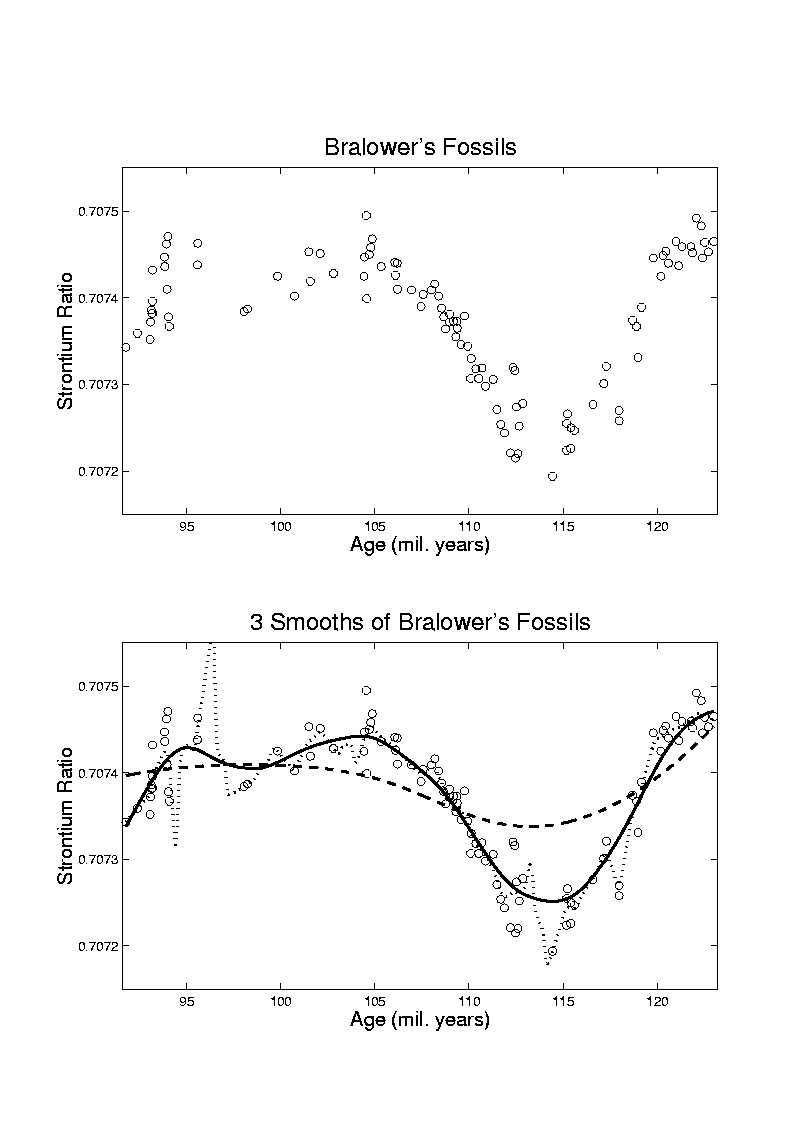 Scatterplot Smoothing
E.g. Bralower Fossil Data – some smooths
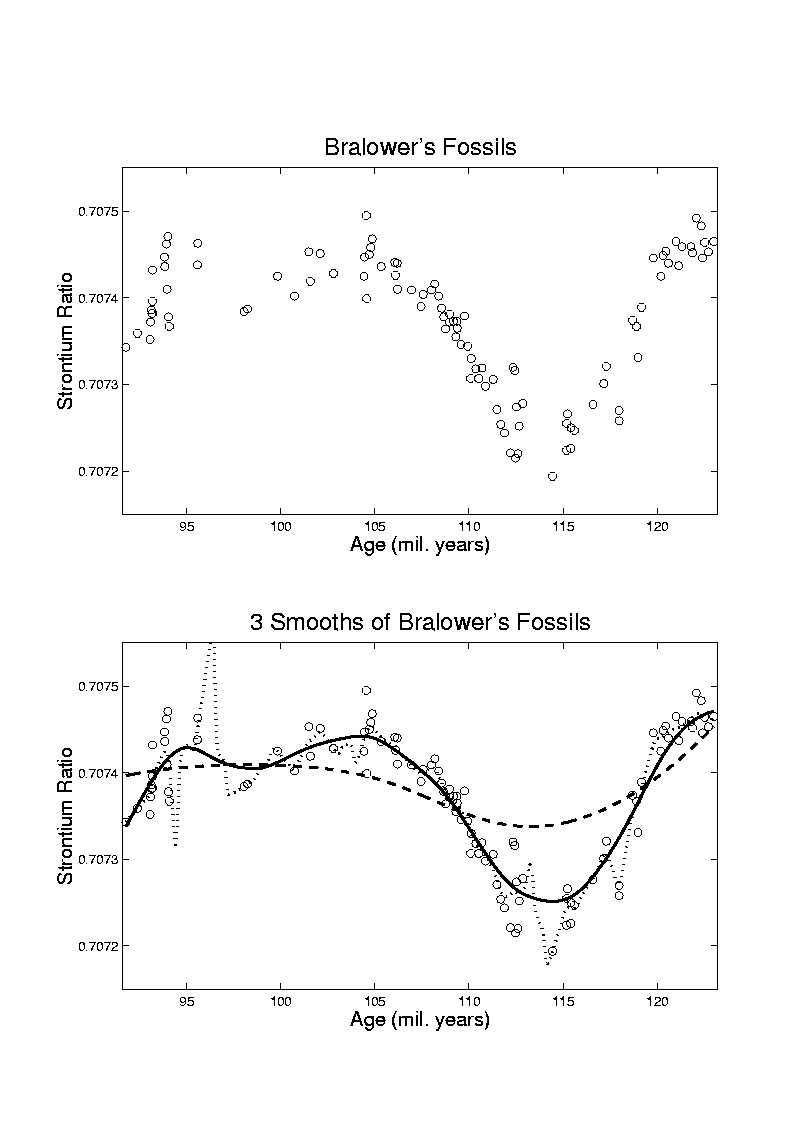 Scatterplot Smoothing
Smooths of Bralower Fossil Data:
Oversmoothed misses structure
Undersmoothed feels sampling noise?
About right shows 2 valleys:
One seems clear
Is other one really there?
Same question as above…
SiZer Background
Two Major Settings: 
2-d scatterplot smoothing 
1-d histograms
(continuous data, not discrete bar plots)

Central Question:
Which features are really there? 

Solution, Part 1:  Scale space
Solution, Part 2: SiZer
SiZer Background
Family Income Data,  Histogram Analysis:
SiZer Background
Why not use (conventional) histograms? 
Solution to binshift problem: 
Average over all shifts
SiZer Background
Scale Space – Idea from Computer Vision 
Conceptual basis: 
Oversmoothing = “view from afar”
(macroscopic)
Undersmoothing = “zoomed in view”
(microscopic) 
Main idea: all smooths contain useful information, so study “full spectrum”
(i. e. all smoothing levels)
Recommended reference: Lindeberg (1994)
SiZer Background
SiZer analysis of British Incomes data:
SiZer Background
SiZer analysis of British Incomes data: 
Oversmoothed: Only one mode 
Medium smoothed: Two modes, statistically significant 
Confirmed by Schmitz & Marron, (1992)
Undersmoothed: many noise wiggles, not significant 
Again: all are correct, 
just different scales
SiZer Background
Internet traffic data analysis:
SiZer analysis of
time series of 
packet times
at internet hub  (UNC)


Hannig, Marron,
and Riedi (2001)
SiZer Background
Internet traffic data analysis:
SiZer analysis of
time series of packet times
at internet hub  (UNC)
across very wide range of scales 
needs more pixels than screen allows 
thus do zooming view
(zoom in over time) 
zoom in to yellow bd’ry in next frame 
readjust vertical axis
SiZer Background
Internet traffic data analysis (cont.)
Insights from SiZer analysis:
Coarse scales:  
amazing amount of significant structure 
Evidence of self-similar fractal type process? 
Fewer significant features at small scales 
But they exist, so not Poisson process 
Poisson approximation OK at small scale??? 
Smooths (top part) stable at large scales?
Dependent SiZer
Rondonotti, Marron, and Park (2007)
SiZer compares data with white noise
Inappropriate in time series
Dependent SiZer compares data with an assumed model
Visual Goodness of Fit test
Dep’ent SiZer : 2002 Apr 13 Sat 1 pm – 3 pm
Internet Traffic At 
UNC Main Link
2 hour span
Dep’ent SiZer : 2002 Apr 13 Sat 1 pm – 3 pm
Big Spike in Traffic
Is “Really There”
Dep’ent SiZer : 2002 Apr 13 Sat 1 pm – 3 pm
Zoom in for
Closer Look
Zoomed view (to red region, i.e. “flat top”)
Strange “Hole in Middle”
Is “Really There”
Zoomed view (to red region, i.e. “flat top”)
Zoom in for
Closer Look
Further Zoom:  finds very  periodic behavior!
Further Zoom:  finds very  periodic behavior!
SiZer found interesting structure, but depends on scale
Possible Physical Explanation
IP “Port Scan”
Common device of hackers
Searching for “break in points”
Send query to every possible (within UNC domain):
IP address
Port Number
Replies can indicate system weaknesses
Internet Traffic is hard to model
SiZer Overview
Would you like to try smoothing & SiZer? 
Marron Software Website as Before
In “Smoothing” Directory:
kdeSM.m
nprSM.m
sizerSM.m
Recall:     “>> help sizerSM”    for usage
PCA to find clusters
Return to PCA of Mass Flux Data:
[Speaker Notes: MassFlux1d1p1.ps]
PCA to find clusters
SiZer analysis of Mass Flux,  PC1
[Speaker Notes: MassFlux1d1p1s.ps]
PCA to find clusters
SiZer analysis of Mass Flux,  PC1

Conclusion:   
Found 3 significant clusters!
Correspond to 3 known “cloud types”
Worth deeper investigation
Recall Yeast Cell Cycle Data
“Gene Expression” – Micro-array data
Data (after major preprocessing):     	Expression “level” of:
thousands of genes    (d ~ 1,000s)
but only dozens of “cases”   (n ~ 10s)
Interesting statistical issue:
High Dimension Low Sample Size data
(HDLSS)
Yeast Cell Cycle Data, FDA View
Central question:
Which genes are “periodic” over 2 cell cycles?
[Speaker Notes: CellCycRaw.ps]
Yeast Cell Cycle Data, FDA View
Periodic
  genes?

Naïve 
  approach:
Simple PCA
[Speaker Notes: spellman_alpah_complete_pca.ps]
Yeast Cell Cycle Data, FDA View
Central question:    which genes are “periodic” over 2 cell cycles?
Naïve approach:      Simple PCA
No apparent (2 cycle) periodic structure?
Eigenvalues suggest large amount of “variation”
PCA finds “directions of maximal variation”
Often, but not always, same as “interesting directions”
Here need better approach to study periodicities
Yeast Cell Cycles, Freq. 2 Proj.
PCA on
Freq. 2
Periodic
Component 
Of Data
[Speaker Notes: spellman_alpah_complete_proj_pca.ps]
Frequency 2 Analysis
[Speaker Notes: CellCyc2dSpellClass.ps]
Frequency 2 Analysis
Project data onto 2-dim space of sin and cos (freq. 2)
Useful view:  scatterplot
Angle (in polar coordinates) shows phase
Colors:  Spellman’s cell cycle phase classification
Black was labeled “not periodic”
Within class phases approx’ly same, but notable differences
Now try to improve “phase classification”
Yeast Cell Cycle
Revisit “phase classification”,    approach:
Use outer 200 genes
(other numbers tried, less resolution)
Study distribution of angles
Use SiZer analysis
(finds significant bumps, etc., in histogram)
Carefully redrew boundaries
Check by studying k.d.e. angles
SiZer Study of Dist’n of Angles
[Speaker Notes: CellCycTh200SiZer.ps]
Reclassification of Major Genes
[Speaker Notes: CellCycTh200ScatPlot.ps]
Compare to Previous Classif’n
[Speaker Notes: CellCyc2dSpellClass.ps]
New Subpopulation View
[Speaker Notes: CellCycTh200KDE.ps]
New Subpopulation View
Note:
Subdensities
Have Same
Bandwidth &
Proportional
Areas
(so  Σ = 1)
[Speaker Notes: CellCycTh200KDE.ps]
Return to Big Picture
Main statistical goals of OODA:
Understanding population structure
Low dim’al Projections, PCA, PGA, …
Classification (i. e. Discrimination)
Understanding 2+ populations
Time Series of Data Objects
Chemical Spectra, Mortality Data
“Vertical Integration” of Data Types
Return to Big Picture
Main statistical goals of OODA:
Understanding population structure
Low dim’al Projections, PCA, PGA, …
Classification (i. e. Discrimination)
Understanding 2+ populations
Time Series of Data Objects
Chemical Spectra, Mortality Data
“Vertical Integration” of Data Types
Classification - Discrimination
Background:  Two Class (Binary) version:
Using “training data” from
Class +1   and    Class -1
Develop a “rule” for 
assigning new data to a Class
Canonical Example:  Disease Diagnosis
New Patients are “Healthy” or “Ill”
Determined based on measurements
Classification - Discrimination
Important Distinction: 
Classification vs. Clustering
Classification - Discrimination
Important Distinction: 
Classification vs. Clustering
Classification:
Class labels are known,
Goal: understand differences
Classification - Discrimination
Important Distinction: 
Classification vs. Clustering
Classification:
Class labels are known,
Goal: understand differences
Clustering:
Goal: Find class labels (to be similar)
Classification - Discrimination
Important Distinction: 
Classification vs. Clustering
Classification:
Class labels are known,
Goal: understand differences
Clustering:
Goal: Find class labels (to be similar)
Both are about clumps of similar data, 
	but much different goals
Classification - Discrimination
Important Distinction: 
Classification vs. Clustering

Useful terminology:
	Classification:    supervised learning
	Clustering:    unsupervised learning
Classification - Discrimination
Terminology:
For statisticians, these are synonyms
Classification - Discrimination
Terminology:
For statisticians, these are synonyms

For biologists, classification means:
Constructing taxonomies
And sorting organisms into them
Classification - Discrimination
Terminology:
For statisticians, these are synonyms

For biologists, classification means:
Constructing taxonomies
And sorting organisms into them
(maybe this is why discrimination
was used, until politically incorrect…)
Classification (i.e. discrimination)
There are a number of:
Approaches
Philosophies
Schools of Thought

Too often cast as:
Statistics vs. EE - CS
Classification (i.e. discrimination)
EE – CS variations:
Pattern Recognition
Artificial Intelligence
Neural Networks
Data Mining
Machine Learning
Classification (i.e. discrimination)
Differing Viewpoints:
Statistics
Model Classes with Probability Distribut’ns
Use to study class diff’s & find rules
Classification (i.e. discrimination)
Differing Viewpoints:
Statistics
Model Classes with Probability Distribut’ns
Use to study class diff’s & find rules
EE – CS
Data are just Sets of Numbers
Rules distinguish between these
Classification (i.e. discrimination)
Differing Viewpoints:
Statistics
Model Classes with Probability Distribut’ns
Use to study class diff’s & find rules
EE – CS
Data are just Sets of Numbers
Rules distinguish between these
Current thought:    combine these
Classification (i.e. discrimination)
Important Overview Reference:

Duda, Hart and Stork (2001)

Too much about neural nets???
Pizer disagrees…
Update of Duda & Hart (1973)
Classification (i.e. discrimination)
For a more classical statistical view:

McLachlan  (2004).

Gaussian Likelihood theory, etc.
Not well tuned to HDLSS data
Classification Basics
Personal Viewpoint:     Point Clouds
[Speaker Notes: HDLSStmbRaw.ps]
Classification Basics
Simple and Natural Approach:
Mean Difference
a.k.a.
Centroid Method
Find “skewer through two meatballs”
Classification Basics
For Simple Toy Example:

Project
On MD

& split
at center
[Speaker Notes: HDLSStmbMdif.ps]
Classification Basics
Why not use PCA?
Reasonable
Result?
Doesn’t use
class labels…
Good?
Bad?
[Speaker Notes: HDLSStmbPCA.ps]
Classification Basics
Harder Example (slanted clouds):
[Speaker Notes: HDLSSod1Raw.ps]
Classification Basics
PCA for slanted clouds:
PC1 terrible
PC2 better?
Still misses
right dir’n
Doesn’t use
Class Labels
[Speaker Notes: HDLSSod1PCA.ps]
Classification Basics
Mean Difference for slanted clouds:
A little 
better?
Still misses
right dir’n
Want to
account for
covariance
[Speaker Notes: HDLSSod1Mdif.ps]
Classification Basics
Mean Difference & Covariance,
Simplest Approach:
Rescale (standardize) coordinate axes
i. e. replace (full) data matrix:



Then do Mean Difference
Called “Naïve Bayes Approach”
Classification Basics
Naïve Bayes Reference:

Domingos & Pazzani (1997)

Most sensible contexts:
Non-comparable data
E.g. different units
Classification Basics
Problem with Naïve Bayes:

Only adjusts 
Variances

Not Covariances

Doesn’t solve
this problem
[Speaker Notes: HDLSSod1Raw.ps]
Classification Basics
Better Solution:  Fisher Linear Discrimination

Gets the
right dir’n

How does 
it work?
[Speaker Notes: HDLSSod1FLD.ps]
Fisher Linear Discrimination
Other common terminology (for FLD):
Linear Discriminant Analysis (LDA)

Original Paper:     Fisher (1936)
Fisher Linear Discrimination
Careful development:
Useful notation (data vectors of length    ):
Class +1:                      Class -1:


Centerpoints:
and
Fisher Linear Discrimination
Covariances,                           for
(outer products)
Based on centered, normalized data matrices:
Fisher Linear Discrimination
Covariances,                           for
(outer products)
Based on centered, normalized data matrices:


Note:  use “MLE” version of estimated covariance matrices, for simpler notation
Fisher Linear Discrimination
Major Assumption:
Class covariances are the same (or “similar”)
Like this:                       Not this:
[Speaker Notes: HDLSSod1Raw.ps & HDLSSxd1Raw.ps]
Fisher Linear Discrimination
Good estimate of (common) within class cov?
Pooled (weighted average) within class cov:


based on the combined  full data matrix:
Fisher Linear Discrimination
Note:          is similar to          from before
I.e. covariance matrix ignoring class labels
Important Difference:
Class by Class Centering
Will be important later
[Speaker Notes: HDLSSod1Raw.ps]
Fisher Linear Discrimination
Simple way to find “correct cov. adjustment”:
Individually transform subpopulations so
“spherical” about their means






		For                 define
[Speaker Notes: HDLSSod1egFLD.ps]
Fisher Linear Discrimination
Then:
In Transformed Space,
Best separating hyperplane
			is
Perpendicular bisector of 
line between means
[Speaker Notes: HDLSSod1egFLD.ps]
Fisher Linear Discrimination
In Transformed Space,
Separating Hyperplane has:
Transformed Normal Vector:
[Speaker Notes: HDLSSod1egFLD.ps]
Fisher Linear Discrimination
In Transformed Space,
Separating Hyperplane has:
Transformed Normal Vector:


Transformed Intercept:
[Speaker Notes: HDLSSod1egFLD.ps]
Fisher Linear Discrimination
In Transformed Space,
Separating Hyperplane has:
Transformed Normal Vector:


Transformed Intercept:


Sep. Hyperp. has Equation:
[Speaker Notes: HDLSSod1egFLD.ps]
Fisher Linear Discrimination
Thus discrimination rule is:
Given a new data vector       ,
	Choose Class +1 when:
Fisher Linear Discrimination
Thus discrimination rule is:
Given a new data vector       ,
	Choose Class +1 when:


i.e. (transforming back to original space)



Using, for      symmetric and invertible:
Fisher Linear Discrimination
Thus discrimination rule is:
Given a new data vector       ,
	Choose Class +1 when:


i.e. (transforming back to original space)


where:
Fisher Linear Discrimination
So (in orig’l space) have separ’ting hyperplane with:
Normal vector:                    Intercept:
[Speaker Notes: HDLSSod1egFLD.ps]
Fisher Linear Discrimination
Relationship to Mahalanobis distance
Idea:    For                         , a natural distance measure  is:
Fisher Linear Discrimination
Relationship to Mahalanobis distance
Idea:    For                         , a natural distance measure  is:
“unit free”,    i.e.  “standardized”
essentially mod out covariance structure
Fisher Linear Discrimination
Relationship to Mahalanobis distance
Idea:    For                         , a natural distance measure  is:
“unit free”,    i.e.  “standardized”
essentially mod out covariance structure
Euclidean dist. applied to             &  
Same as key transformation for FLD
Fisher Linear Discrimination
Relationship to Mahalanobis distance
Idea:    For                         , a natural distance measure  is:
“unit free”,    i.e.  “standardized”
essentially mod out covariance structure
Euclidean dist. applied to             &  
Same as key transformation for FLD
I.e. FLD is
mean difference in Mahalanobis space
Classical Discrimination
Above derivation of FLD was:
Nonstandard
Not in any textbooks(?)
Classical Discrimination
Above derivation of FLD was:
Nonstandard
Not in any textbooks(?)
Nonparametric (don’t need Gaussian data)
I.e. Used no probability distributions
Classical Discrimination
Above derivation of FLD was:
Nonstandard
Not in any textbooks(?)
Nonparametric (don’t need Gaussian data)
I.e. Used no probability distributions
More Machine Learning than Statistics
Classical Discrimination
FLD Likelihood View
Classical Discrimination
FLD Likelihood View
Assume:  
Class distributions are multivariate    
for
Classical Discrimination
FLD Likelihood View
Assume:  
Class distributions are multivariate    
for

strong distributional assumption 
+ common covariance
Classical Discrimination
FLD Likelihood View (cont.)
At a location      ,  the likelihood ratio, for
choosing between Class +1 and Class -1, is:


where         is the Gaussian density 
			with covariance
Classical Discrimination
FLD Likelihood View (cont.)
Simplifying, using the Gaussian density:


Gives
Classical Discrimination
FLD Likelihood View (cont.)
Simplifying, using the Gaussian density:


Gives (critically using common covariances):
Classical Discrimination
FLD Likelihood View (cont.)
Simplifying, using the Gaussian density:


Gives (critically using common covariances):
Classical Discrimination
FLD Likelihood View (cont.)
But:



                                      for
Classical Discrimination
FLD Likelihood View (cont.)
But:

so:



Note:  same terms subtract off
Classical Discrimination
FLD Likelihood View (cont.)
But:

so:




Note:  cross terms have  ±  cancellation
Classical Discrimination
FLD Likelihood View (cont.)
But:

so:

Thus                                  when
Classical Discrimination
FLD Likelihood View (cont.)
But:

so:

Thus                                  when

i.e.
Classical Discrimination
FLD Likelihood View (cont.)
Replacing          ,         and    
	by maximum likelihood estimates:
,           and  
Gives the likelihood ratio discrimination rule
Classical Discrimination
FLD Likelihood View (cont.)
Replacing          ,         and    
	by maximum likelihood estimates:
,           and  
Gives the likelihood ratio discrimination rule:
Choose Class +1, when
Classical Discrimination
FLD Likelihood View (cont.)
Replacing          ,         and    
	by maximum likelihood estimates:
,           and  
Gives the likelihood ratio discrimination rule:
Choose Class +1, when

Same as above, so:     FLD can be viewed as
Likelihood Ratio Rule
Classical Discrimination
FLD Generalization I
Gaussian Likelihood Ratio Discrimination
(a. k. a. “nonlinear discriminant analysis”)
Classical Discrimination
FLD Generalization I
Gaussian Likelihood Ratio Discrimination
(a. k. a. “nonlinear discriminant analysis”)
Idea:      Assume 
	class distributions are    
Different covariances!
Classical Discrimination
FLD Generalization I
Gaussian Likelihood Ratio Discrimination
(a. k. a. “nonlinear discriminant analysis”)
Idea:      Assume 
	class distributions are    
Different covariances!
Likelihood Ratio rule is straightf’d num’l calc.
(thus can easily implement, and do discrim’n)
Classical Discrimination
Gaussian Likelihood Ratio Discrim’n (cont.)
No longer have separ’g hyperplane repr’n
(instead regions determined by quadratics)
(fairly complicated case-wise calculations)
Classical Discrimination
Gaussian Likelihood Ratio Discrim’n (cont.)
No longer have separ’g hyperplane repr’n
(instead regions determined by quadratics)
(fairly complicated case-wise calculations)

Graphical display:  for each point, color as:
			Yellow if assigned to Class +1
			Cyan if assigned to Class -1
(intensity is strength of assignment)
Classical Discrimination
FLD for Tilted Point Clouds – Works well
[Speaker Notes: PEod1FLDe1.ps]
Classical Discrimination
GLR for Tilted Point Clouds – Works well
[Speaker Notes: PEod1GLRe1.ps]
Classical Discrimination
FLD for Donut – Poor, no plane can work
[Speaker Notes: PEdonFLDe1.ps]
Classical Discrimination
GLR for Donut – Works well (good quadratic)
[Speaker Notes: PEdonGLRe1.ps]
Classical Discrimination
FLD for X – Poor, no plane can work
[Speaker Notes: PExd3FLDe1.ps]
Classical Discrimination
GLR for X – Better, but not great
[Speaker Notes: PExd3GLRe1.ps]
Classical Discrimination
Summary of FLD vs. GLR:
Tilted Point Clouds Data
FLD good
GLR good
Donut Data
FLD bad
GLR good
X Data
FLD bad
GLR OK, not great
Classical Conclusion:     GLR generally better
(will see a different answer for HDLSS data)